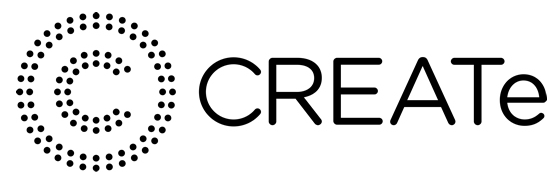 National data privacy laws and international instruments: Is there any point?
Graham Greenleaf Professor of Law & Information Systems, UNSW 
University of Strathclyde, 08/10/13
‘Tell them what you really think…’
Are national data privacy laws passé?
What about China, India and the USA?
What do the opponents of privacy want?
Are international agreements irrelevant?
Are there better alternatives to laws?
Where does that leave us?
What does it mean to say a country has a data privacy law?
What is a ‘country’ for this purpose?
A separate legal jurisdiction (eg HK, Macau, Jersey, Greenland)
What’s a law?
It’s a law: not self-regulation or trustmarks
Any type of enforcement by law is sufficient, even if ineffective
What scope must a law have?
Must cover (most of) the private sector and/or the public sector
Almost all (90%) cover both public & private sectors
What content must a data privacy  law have?
‘Most’ of the basic principles shared by all international agreements (OECD, CoE, EU and APEC)
11/15 basic principles, including the main ones, is the minimum
3
Comparison of 10 Asian laws (over 15)
4
How many countries now have a data privacy law?
A: 101 (as at 30 September 2013)
99 in article & Table (see cites) to June 2013
+ add Kazakhstan and South Africa (unsigned)
90/101 cover both sectors 
5 Public sector only (Thailand, Yemen, USA, Nepal, Zimbabwe)
6 Private sector only (Vietnam, Singapore, Malaysia; India, Qatar & Dubai SEZs)
5
Result: 101 countries now have data privacy laws
To this map, add Kazakhstan and South Africa – new Acts since mid-2013
Map created by interactive maps: http://www.ammap.com
6
22 Acts & 19 Bills this decade
7
Jurisdictions by decade: From rare to common
101 jurisdictions with data privacy laws by August 2013
8
Regional spread of data privacy laws
101 laws: 53 European, 48 outside Europe (August 2013)
9
Countries with no Acts or Bills
Afghanistan; Algeria; Bahrain; Bangladesh; Belarus; Belize; Bermuda; Bhutan; Bolivia; Botswana; British Virgin Islands; Brunei Darussalam; Burundi; Cambodia; Cameroon; Central African Republic; Chad; China; Comoros; Congo, Republic; Congo Democratic Republic; Cuba; Djibouti; Ecuador; Egypt; El Salvador; Equatorial Guinea; Eritrea; Ethiopia; Fiji; Gambia; Guatemala; Guinea; Guinea-Bissau; Guyana; Haiti; Honduras; Indonesia; Iran; Iraq; Jordan; Kiribati; Korea, North; Kuwait; Lao PDR; Lebanon, Lesotho; Liberia; Libya; Malawi; Maldives; Marshall Islands; Mauritania; Micronesia; Mongolia; Mozambique; Myanmar; Namibia; Nauru; Oman; Pakistan; Palau; Palestine; Panama; Papua New Guinea; Rwanda; Samoa; Sao Tome and Principe; Saudi Arabia; Sierra Leone; Solomon Islands; Somalia; Sri Lanka; Sudan; Suriname; Swaziland; Syria; Tajikistan; Timor Leste; Togo; Tonga; Turkmenistan; Tuvalu; Uganda; United Arab Emirates; Uzbekistan; Vanuatu; Vatican; Venezuela; Zambia 
China and Indonesia already have significant IT sector laws
10
Jurisdictions by decade: Diffusion to ubiquity
101 jurisdictions with data privacy laws by August 2013, with projections to 2020 (linear = 139; accelerated = 160)
11
Consequences of globalisation
48/101 jurisdictions with laws are outside Europe 
No European expansion (all except Turkey, Belarus)
In ROW, all regions (except Pacific) are expanding
Data privacy laws are everywhere: no longer a ‘European thing’
Growth is now occur outside Europe; majority by 2014-16
Ubiquity of data privacy laws in countries of economic/political significance by 2020
Most countries with no laws/Bills are in ‘the global B team’
But are the USA, India and China outliers (private sector)?
Data export restrictions are not limited to the EU, or Europe
Export issues will be global, not unidirectional from Europe
ROW laws expand, strengthen, & are increasingly enforced
 ‘2nd generation’ laws in Korea, Taiwan & HK 2011-12
Google enforcement: Korea (TOS) and Macau (Streetview) 
50 years of ID numbers is being rolled back in Korea
12
What standards are enacted globally?– ‘Basic’ only or ‘European’?
Must first answer: ‘what are European data privacy standards?’
Approach: What is required by the EU Directive but not required by the OECD Guidelines?
Identified the 10 key differences as ‘European standards’ (next slide)
Examined 33/37 non-European laws (as at Dec. 2011) against these 10 criteria
Result: Average 7/10 ‘European’ factors found
Result: Most important factors occurred most often (>75%)
Export limits; sensitive data; deletion; court actions; specialist DPA
Now 48 laws (not 33) but no apparent significant change
Conclusion: The current ‘global standard’ is the European standard, to a significant extent (av. 70%)
13
10 ‘European’ standardsEU Directive (1995) & CoE 108 +Add. Protocol (2001)
‘Minimality’ in collection (relative to purposes);
General ‘fair and lawful processing’ requirement;
Some ‘prior checking’ by DPA required;
‘Deletion’: Destruction or anonymisation after use;
Sensitive data additional protections;
Limits on automated decision-making;
‘Opt-out’ of direct marketing uses required.
Has a separate independent DPA;  (enforcement)
Allows remedies via the courts; (enforcement)
‘Border control’ data exports restrictions.

An ‘adequate’ law = one implementing most of these
Invitation to accede to CoE Convention 108 requires similar
14
Outlier # 1 – China
‘Warring States’ period (2006-10)
2006/7: Draft Personal Information Protection Act, from Institute of Law; private & public sectors; included DPA; EU-influenced 
Some Provinces have enacted data privacy codes, for consumers
Piecemeal laws on money laundering, medical records, insurance, consumer protection and credit reporting 
2009-10 Major reforms: Criminal Law and Tort Liability Law
Consistency emerging (2011-13) – private sector only
2011 MIIT (Min. of Industry & Info. Tech.)  ‘Internet Information Services Regulations’, in force 3/12
2012 NPC Standing Committee ‘Decision’ (a law) on Internet Information Protection, in force 12/12
2013 MIIT Standardization Administration ‘Guidelines’ on Personal Information Protection in ‘computer information systems’
2013 MIIT ‘User Data Protection’ Regulations’ 
Result: No national law yet but expanding scope & consistency in principles.
15
Outlier #2 - India
2011 ‘Rules’ under the IT Act give a private sector law which might not meet OECD-basic criteria
India has applied again for EU adequacy – unlikely
Government has a draft ‘normal’ privacy law
600M ID numbers issued without any legislation (jammed); success vital to government re-election
23/09/13 – interim Supreme Court order that ID  number cannot be mandatory, or for non-citizens
Privacy law (to Supreme Court standards) could be the price for (i) the ID number and/or (ii) adequacy
Outlier  #3 – The USA
US law doesn’t & won’t meet OECD standards
No US law requires companies to use or disclose information only for the purpose it was collected, or minimises collection
US Constitution may prevent such laws – uncertain
Obama Administration 2012 ‘Consumer Privacy Bill of Rights’ initiative is sub-OECD, does not require legislation 
OECD-compliant laws are politically impossible in Congress
USA does not protect foreigners’ privacy
PRISM may put most personal data on US servers + communications channels into the hands of the US government
All safeguards are overwhelmed or circumvented
US says this is only to track ‘foreigners’ ( = us)
What does it mean to be ‘interoperable’ with US standards?
The USA is, & is likely to stay, the outlier in global privacy standards
17
Global private sector data privacy map
96 jurisdictions with private sector data privacy laws (+USA)
Thinking of this in EU v US terms grossly over-simplifies
18
What do opponents of privacy want?
Remove legal liabilities from data privacy laws
‘Accountability’ (‘due diligence’ = no liability) failed: EU made  it an extra obligation, not an alternative standard
‘Risk based’ laws are the new favourite: Allow any personal data to be collected; only prevent uses which are shown (somehow) to involve ‘risk’
Expand ‘anonymous’ data / contract ‘personal data’
Coincidence of interests between private sector data aggregation, and governments intent on ‘open data’
Depends on (i) restricting ‘personal data’ to ‘identification’ and not encompassing ‘individual interaction’; (ii) pretending that de-identified data cannot be re-identified, or used for interactions.
Enables ‘data analytics’ / ‘big data’
Destroy data export limitation laws & require ‘Interoperability’
Result will be data exports to the USA can never be prevented despite low levels of US protection
US policy in OECD, CoE, APEC & FTA negotiations to weaken any ‘comparable protection’ requirements, and require ‘free flow’
Are international agreements irrelevant?
Revised OECD privacy Guidelines (2013)
APEC Cross-Border Privacy Rules (CBPR) (2013)
EU Regulation replacing Directive (2014?)
‘Modernised’ and ‘globalised’ CoE Convention 108 (2014?)
Forget about the UN
Revised OECD privacy Guidelines (2013)
Privacy principles frozen at 1980 level (pre-Directive, 33 years ago)
Protection of ‘uninterrupted  and secure’ transborder data flows (1980) is removed (hello PRISM & GCHQ!)
Recommendation of legislation (1980) is weakened
Allows something like APEC CBPR to suffice
US First Amendment is also allowed to degrade privacy 
Non-OECD countries are now invited to adhere to the GLs and implement cross-border ‘cooperation’ (ie submission re exports)
Data exports can only require (undefined) ‘accountability’
No OECD country can require more, even with non-OECD members
No non-OECD ‘adhering’ country can require more either
No longer ‘minimum standards’ except domestically
Purpose: The USA does not care what domestic laws apply (it has lost that fight), provided data exports can’t be stopped
APEC  CBPR (2013)
APEC’s illusory Cross-Border Privacy Rules system
CBPR only require APEC Framework’s (2005) ‘OECD-Lite’ standards (c. 1980) to be met by companies certified under it
Only the USA is yet fully engaged (it has no OECD-standard law)
TRUSTe is its ‘Accountability Agent’; the FTC its enforcement agency; IBM its one certified company
APEC CBPR’s purpose: to allow data transfers from willing APEC countries to a few US-based certified companies despite weak US laws and remedies
Will any other APEC countries use this to obtain transfers?
The US then aims for ‘interoperability’ of this system with non-APEC countries, to circumvent data export restrictions
Via new OECD Guidelines, or agreements with EU (like Safe Harbor) or India, or FTAs with others
APEC CBPR is just a smokescreen to protect data exports to the USA
EU Regulation replacing Directive (2014?)
Reding’s bottom line: No reduction from the Directive
Best chance of a ‘3rd Generation’ set of privacy principles
Will be very influential outside Europe
Key Q remains data export limitations and ‘adequacy’ / ‘interoperability’ etc
‘Modernised’ and ‘globalised’ CoE Convention 108 (2014?)
Convention (1981) + Protocol (2001) = Directive
Since 2012 ‘globalisation’ has started 
Uruguay; Morocco next; more in the queue
‘Modernisation’ proposals (2012) by Consultative Committee
awaiting modification/ approval by ad hoc committee (CAHDATA) of member States + non-European observers
Numerous stronger or new principles proposed
May equate to EU Regulation ‘3rd generation’ 
May expand ‘personal data’ to include enabling interactions
Data exports – replaces ‘adequacy’ requirement with (undefined) ‘appropriate’ protection 
Risky: A vague term with no Court to interpret it
Possible result: Stalemate
US technology and State vs global data protection standards
‘Interoperability’ with US standards would be foolish until they improve – maybe forever
Perhaps the position ought to stay as it is:
Those outside the US respect, but do not accommodate, the inherent limitations in US data privacy protection
No accommodation for the US unwillingness to legislate at all
Inevitable administrative inconvenience for US companies in complying with BCRs, Safe Harbor etc
More frequent problems for US companies (prosecutions, fines, damages) acting outside the USA
Voluntary adoption by many US companies of increasingly global ‘European’ standards
Increasing isolation of the USA re national laws / global standards
25
Are there better alternatives to laws?
‘Get over it’ – Abandon privacy as a value
Choice: Some do, most don’t
Inevitably, the content of privacy as a value changes
Self-regulation / ISO standards / privacy marks?
With pixies or with legal compulsion?
‘Privacy by design’?
Yes, but only with legal compulsion
Privacy-enhancing technologies (PETs)?
Encryption is useless in transactions
Counter-surveillance (sousveillance etc)
No use against dataveillance
Conclusions
Most (not all) people retain privacy as a value, even though its shape shifts
No single protective mechanism suffices
All protections work better if supported by laws (a) limiting surveillance; & (b) protecting data
US companies and government lead those in whose interest is the destruction of  privacy
National data privacy laws will be ubiquitous
They can be subverted by international standards limiting them
International standards are worth contesting and strengthening
Surveillance & data aggregation is not irreversible
The steady global strengthening of national laws & international standards is still the best hope
Further details
This presentation was supported by the RCUK Centre for Copyright and New Business Models in the Creative Economy (CREATe), AHRC Grant Number AH/K000179/1
Papers on my SSRN page http://ssrn.com/author=57970 :
The Influence of European Data Privacy Standards Outside Europe: Implications for Globalisation of Convention 108 (2012)
Global Tables of Data Privacy Laws and Bills (3rd Ed, June 2013) 
Sheherezade and the 101 Data Privacy Laws: Origins, Significance and Global Trajectories (2013)
Obama's Privacy Framework: An Offer to be Left on the Table? (2012)
Uruguay Starts Convention 108's Global Journey with Accession: Toward a Global Privacy Treaty? (2013)
'Modernising' Data Protection Convention 108: A Safe Basis for a Global Privacy Treaty? (2013)
International Data Privacy Standards: A Global Approach (Australian Privacy Foundation Policy Statement) (2013)
See also my Web Pages at  http://www2.austlii.edu.au/~graham/
28